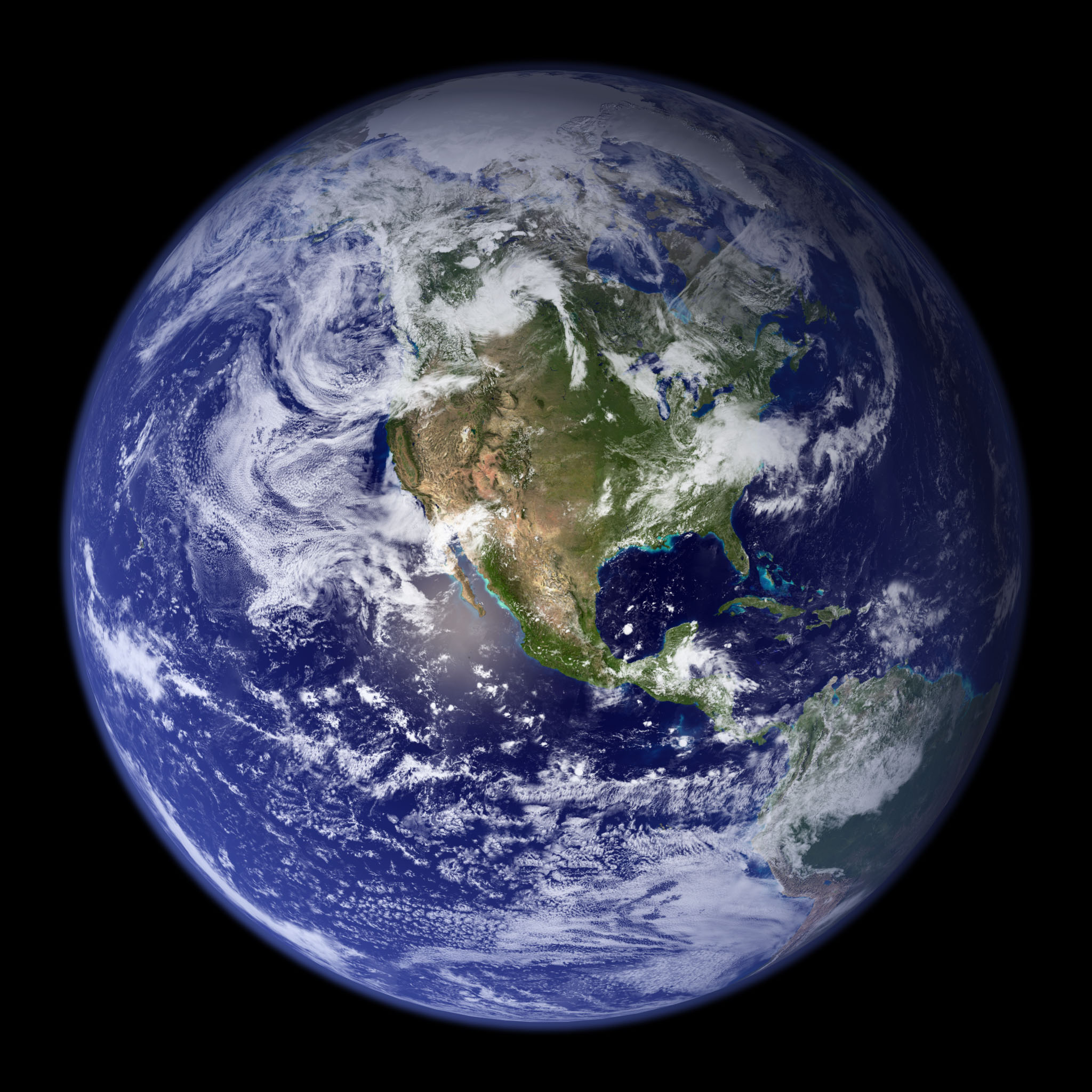 Image courtesy of NASA/GSFC
Current Efforts in Climate Forecasting and Modeling
Eugene S. Takle
Director, Climate Science Initiative
Professor of Atmospheric Science
Department of Geological and Atmospheric Sciences
Professor of Agricultural Meteorology
Department of Agronomy
Iowa State University
Ames, Iowa 50011
gstakle@iastate.edu
Greenhouse Gases, Carbon Taxes and Trading, and Carbon Sequestration
CHE 670 – Sustainability Seminar
Kansas State University
Manhattan, KS 
6-8 Jan 2010
Outline
Changes in atmospheric carbon dioxide
Causes of climate change
Changes in future climate around the globe
Emission reductions to reach stabilization
Climate change for the US Midwest
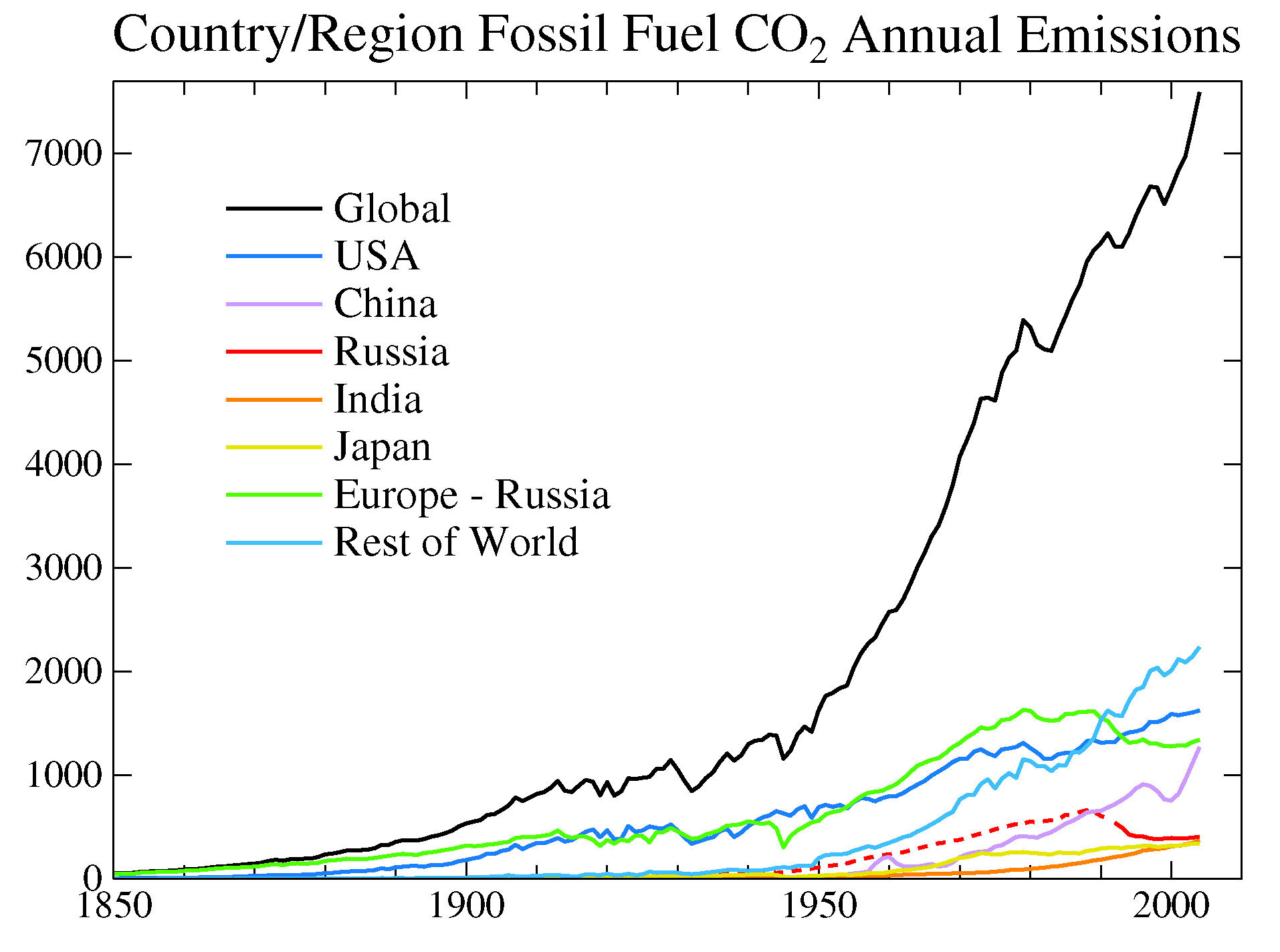 MTons Carbon
IPCC Third Assessment Report
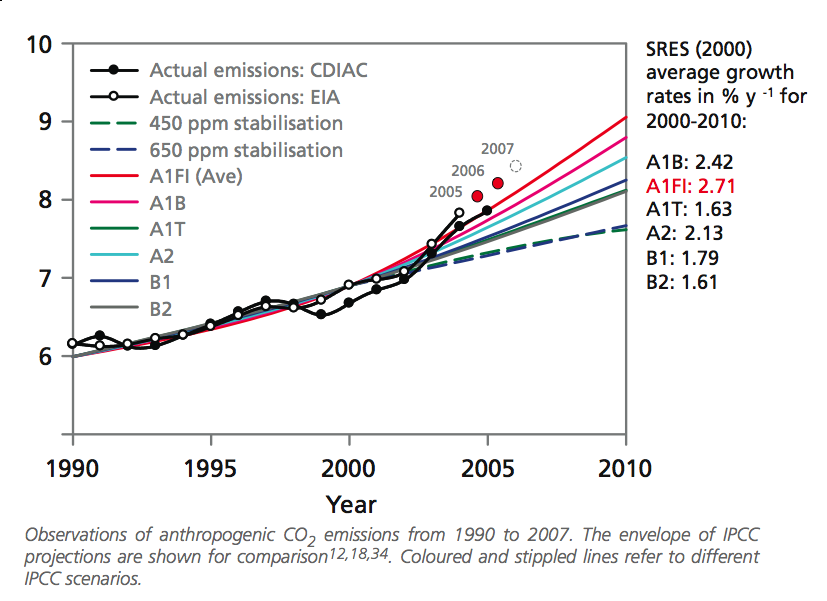 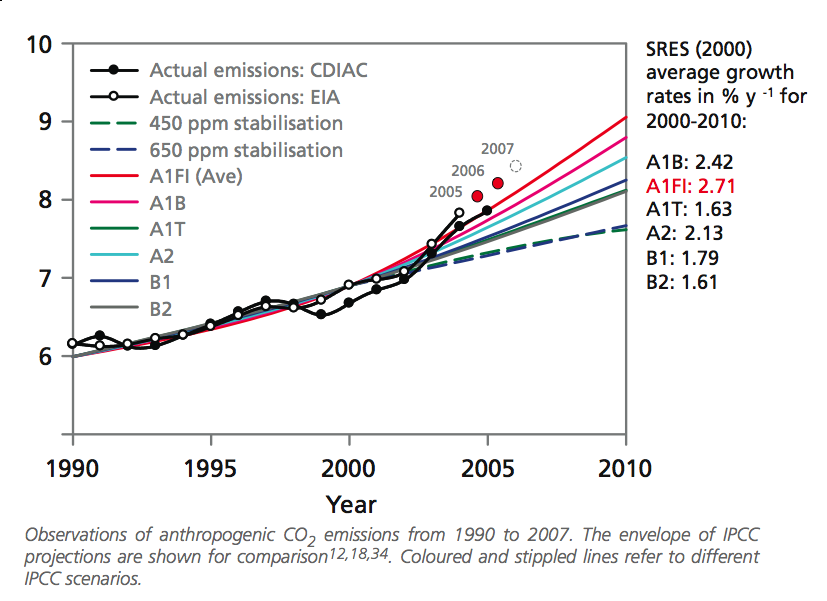 Global Carbon Emissions (Gt)
Actual emissions are exceeding worst case scenarios projected in 1990
Carbon Dioxide and Temperature
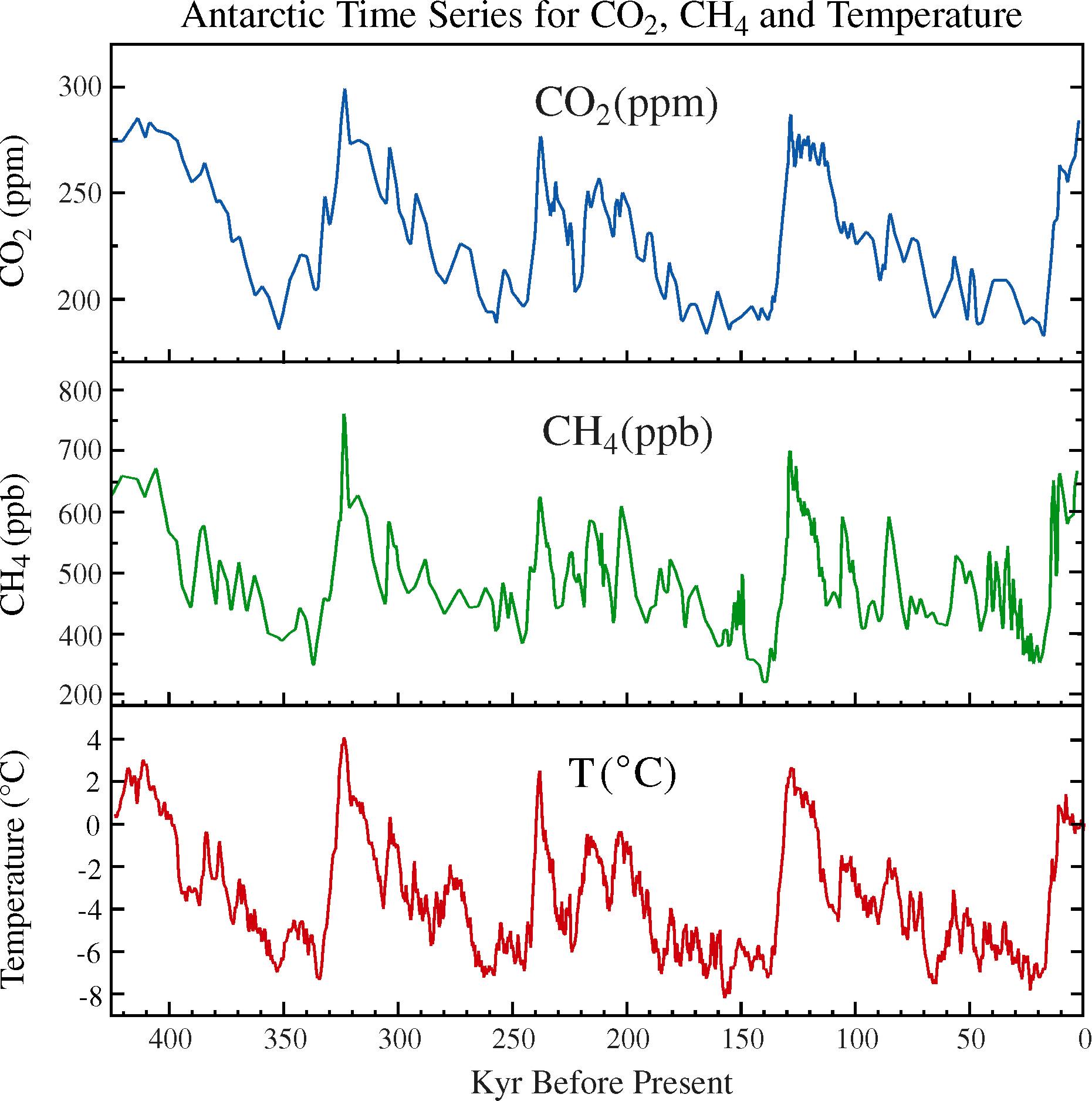 Carbon Dioxide and Temperature
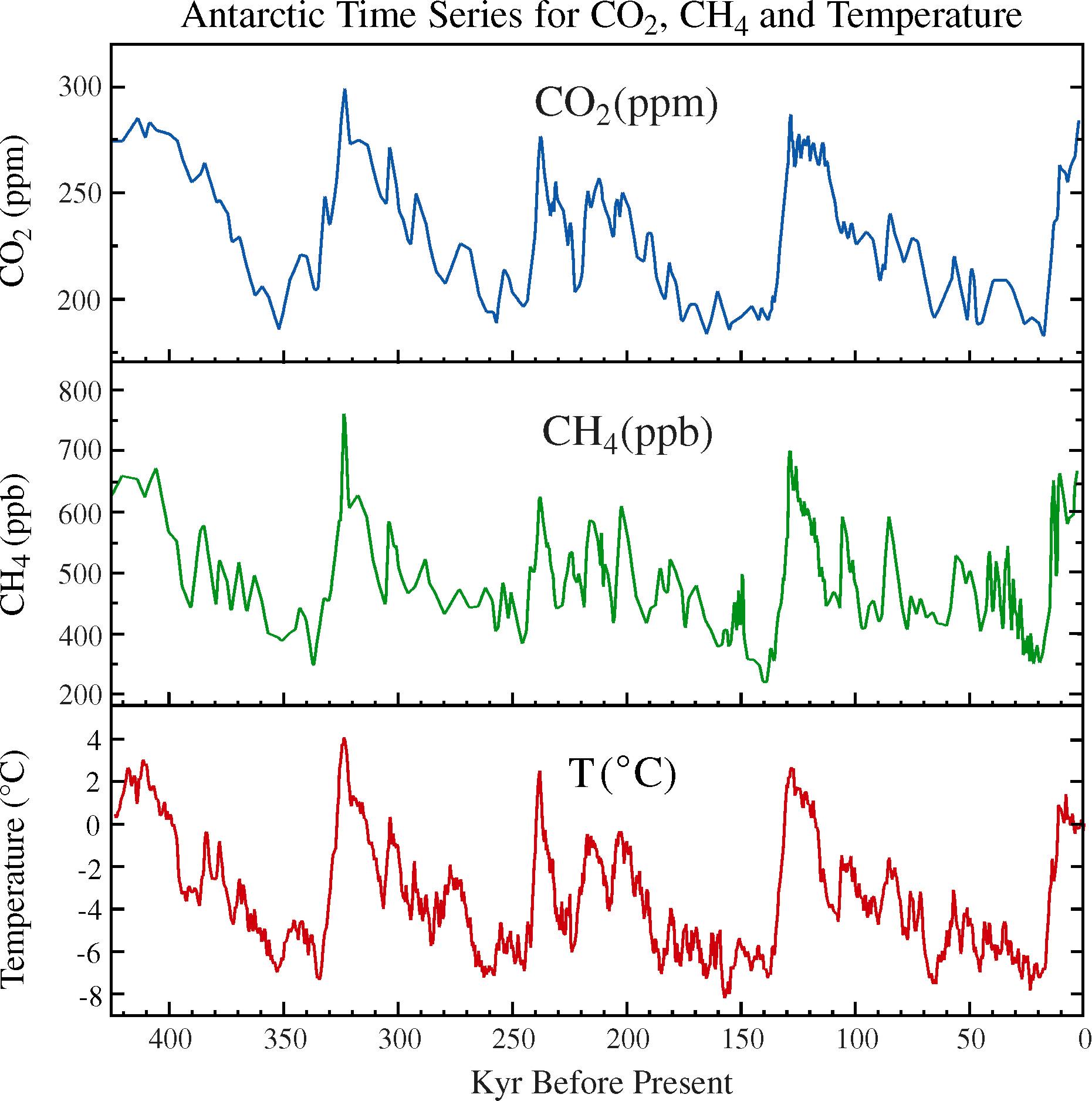 2010
384 ppm
Carbon Dioxide and Temperature
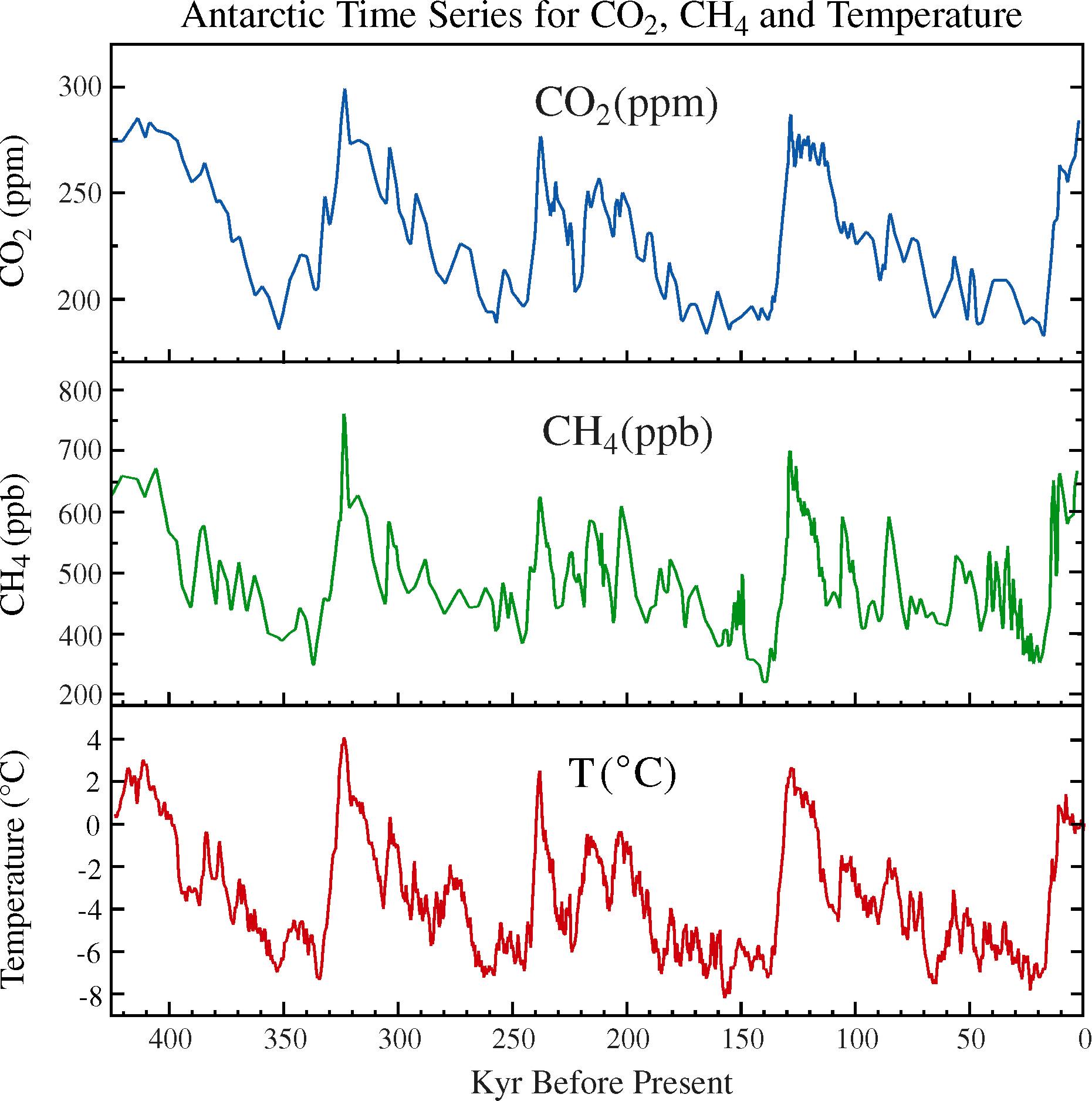 “Business as Usual”
950 ppm (2100)
Carbon Dioxide and Temperature
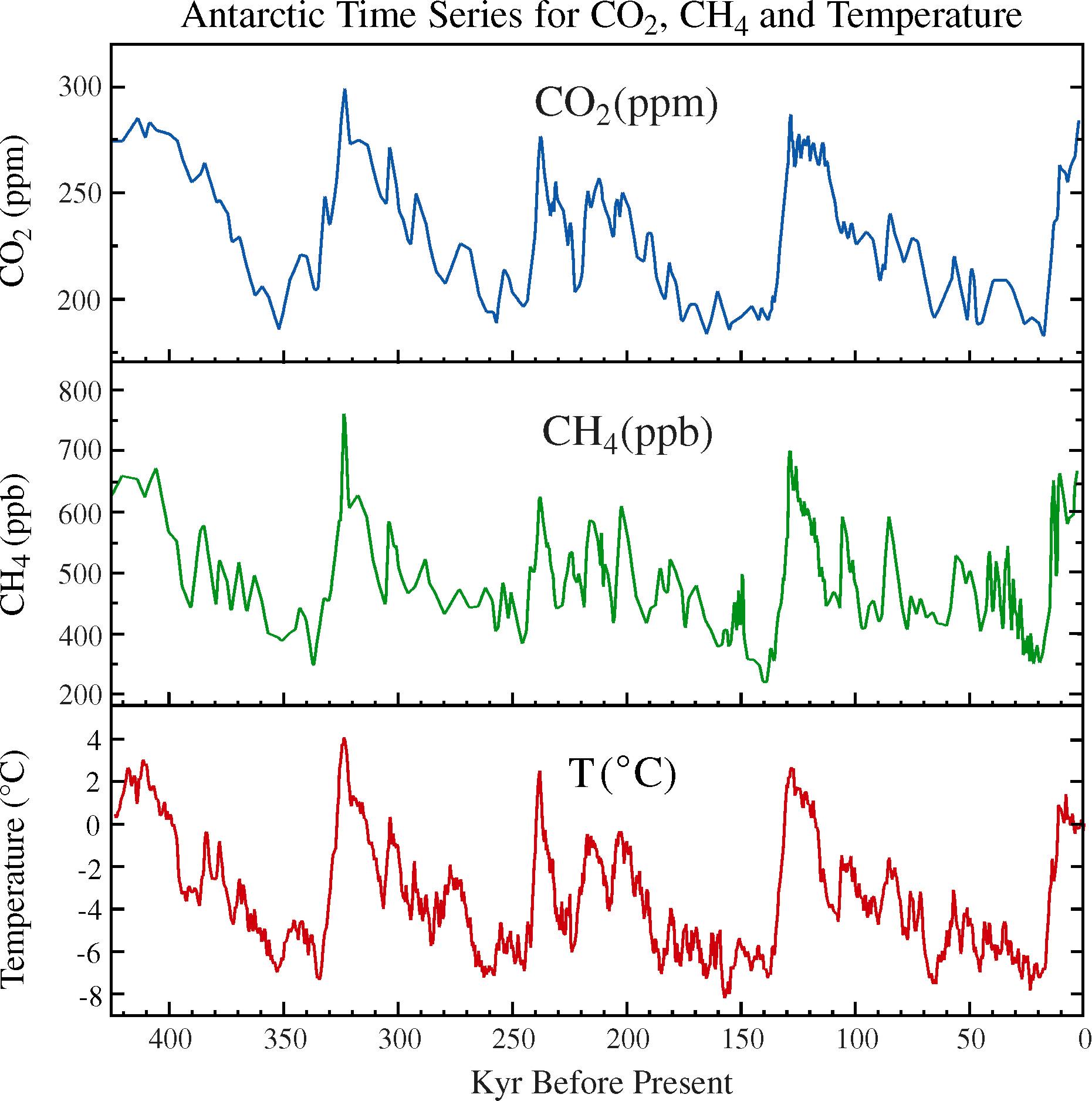 “Business as Usual”
950 ppm (2100)
?
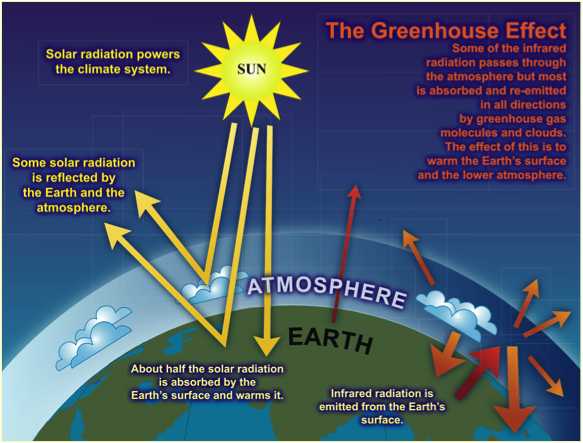 Increasing greenhouse gases increases heating of the Earth
Increased Greenhouse Gases => Global Heating
Global Mean Surface Temperature
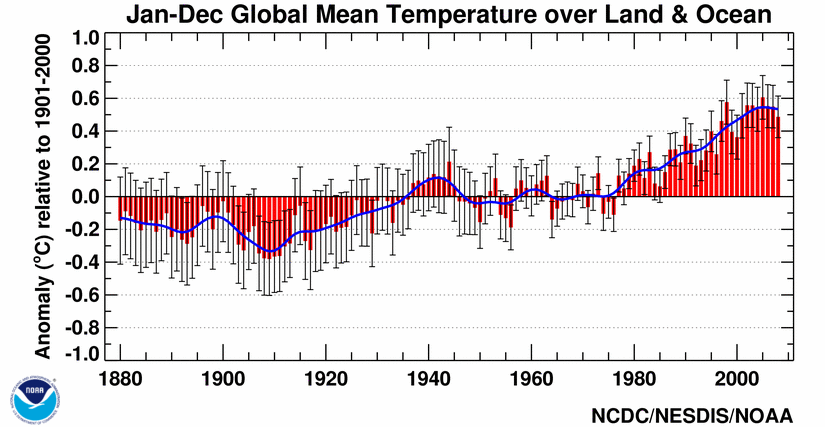 http://www.ncdc.noaa.gov/img/climate/research/2008/ann/global-jan-dec-error-bar-pg.gif
Global Mean Surface Temperature
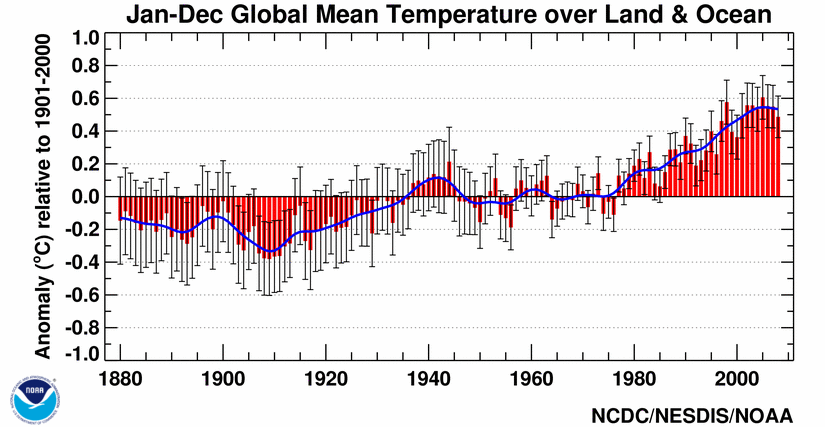 I
II
III
IV
http://www.ncdc.noaa.gov/img/climate/research/2008/ann/global-jan-dec-error-bar-pg.gif
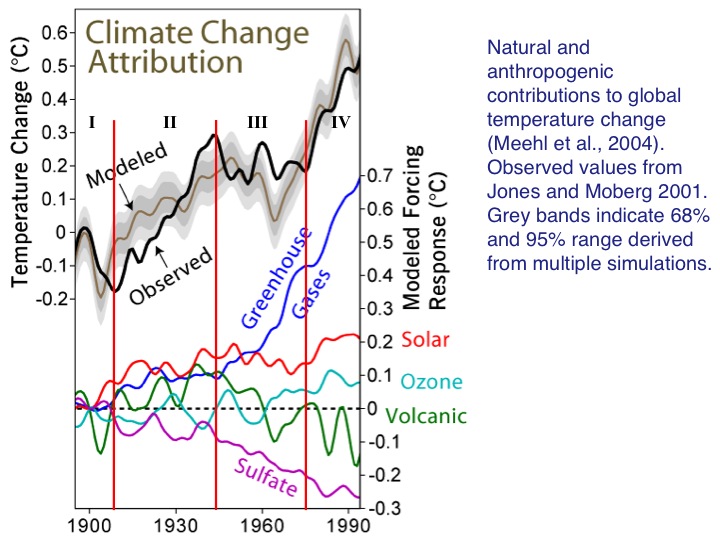 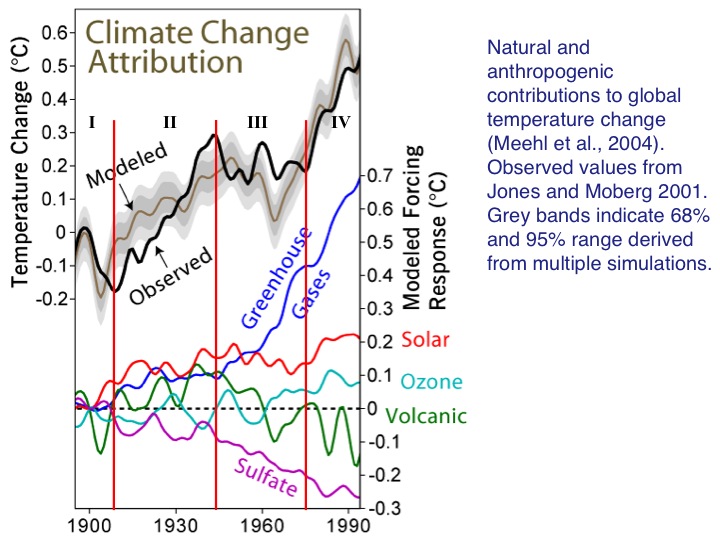 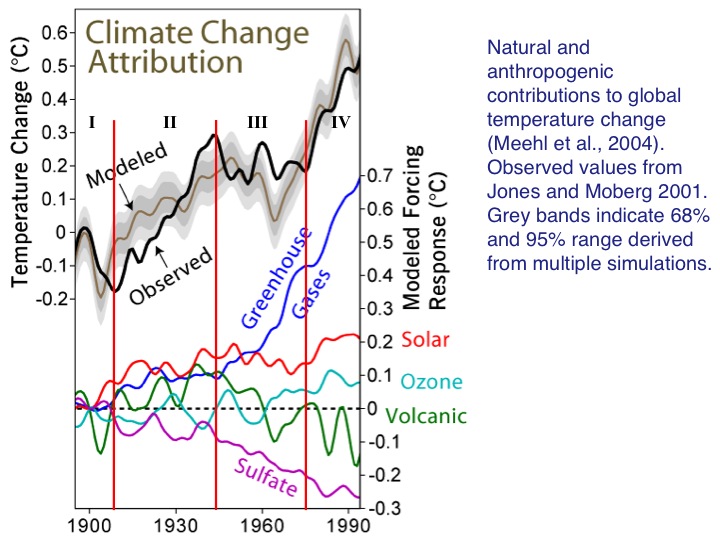 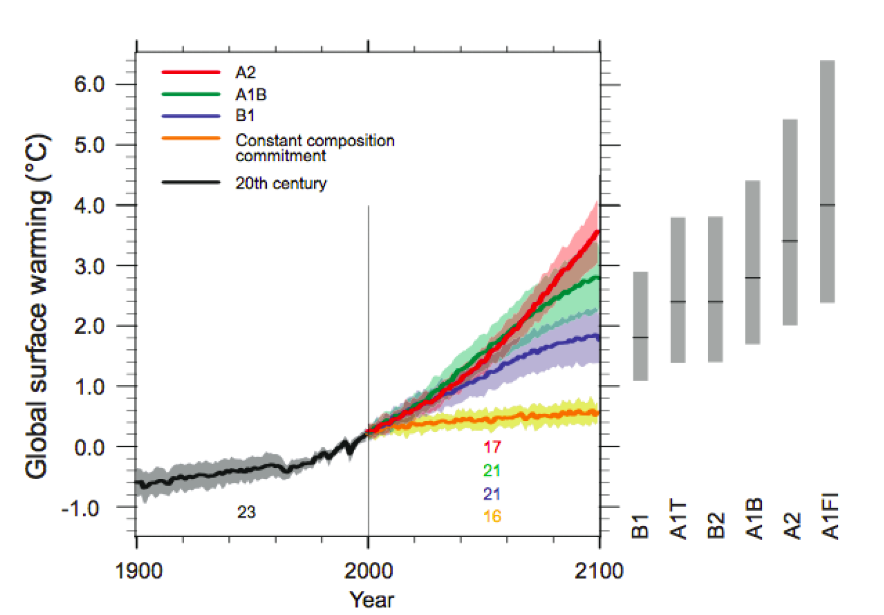 Energy intensive
Balanced fuel sources
More environmentally friendly
If current emission trends continue, global temperature rise will exceed worst case scenarios projected in 2007
FI =fossil intensive
IPCC Fourth Assessment Report Summary for Policy Makers
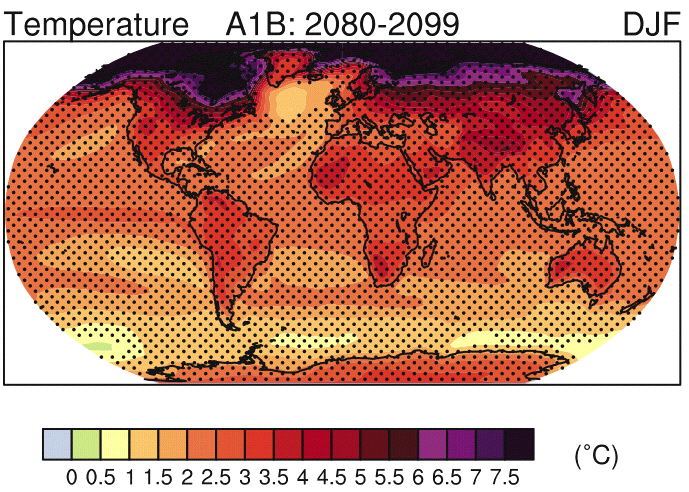 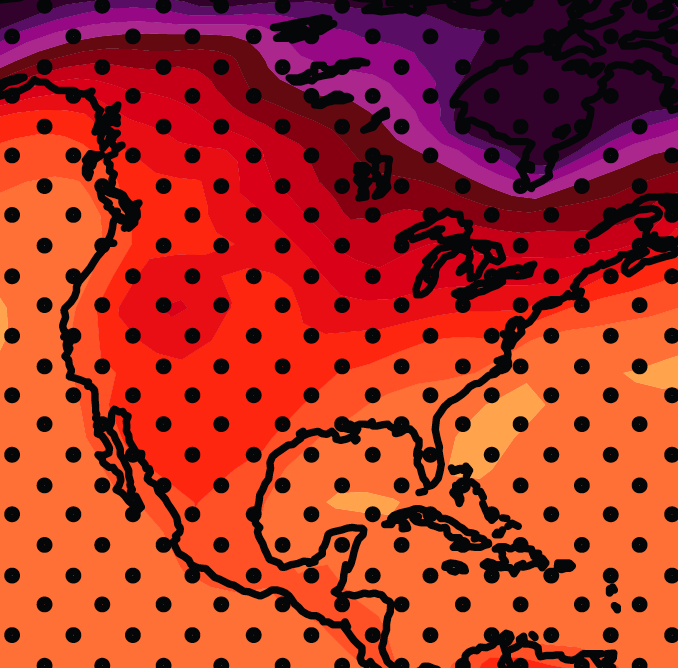 December-January-February  Temperature Change
4.0
3.5
A1B Emission Scenario
2080-2099 minus1980-1999
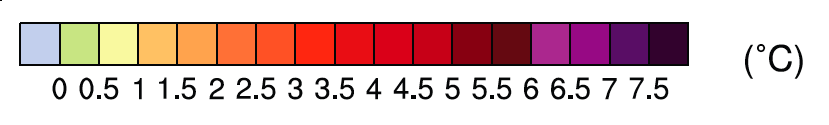 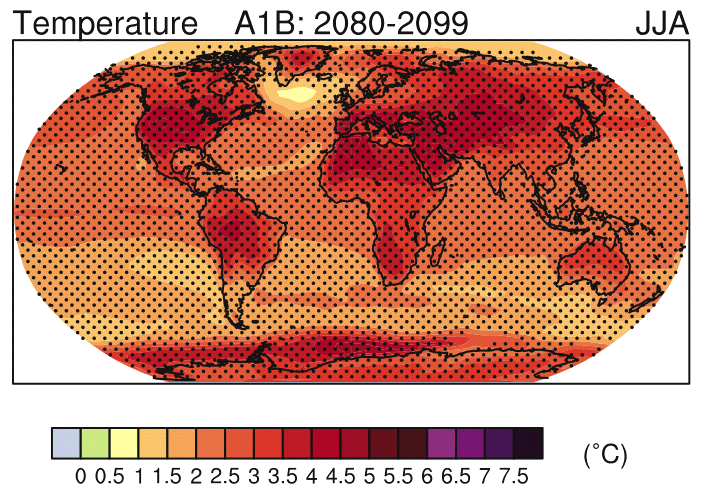 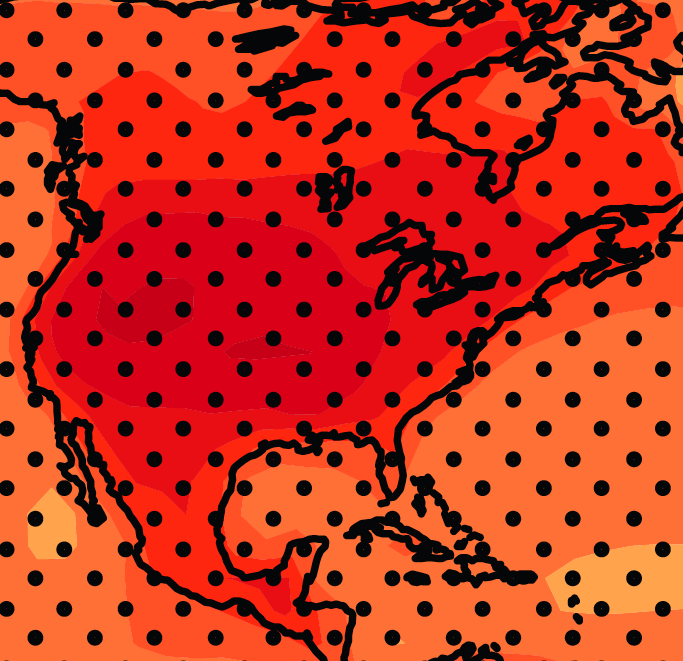 June-July-August  Temperature Change
2.5
A1B Emission Scenario
2080-2099 minus1980-1999
3.0
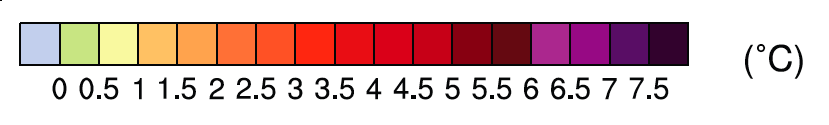 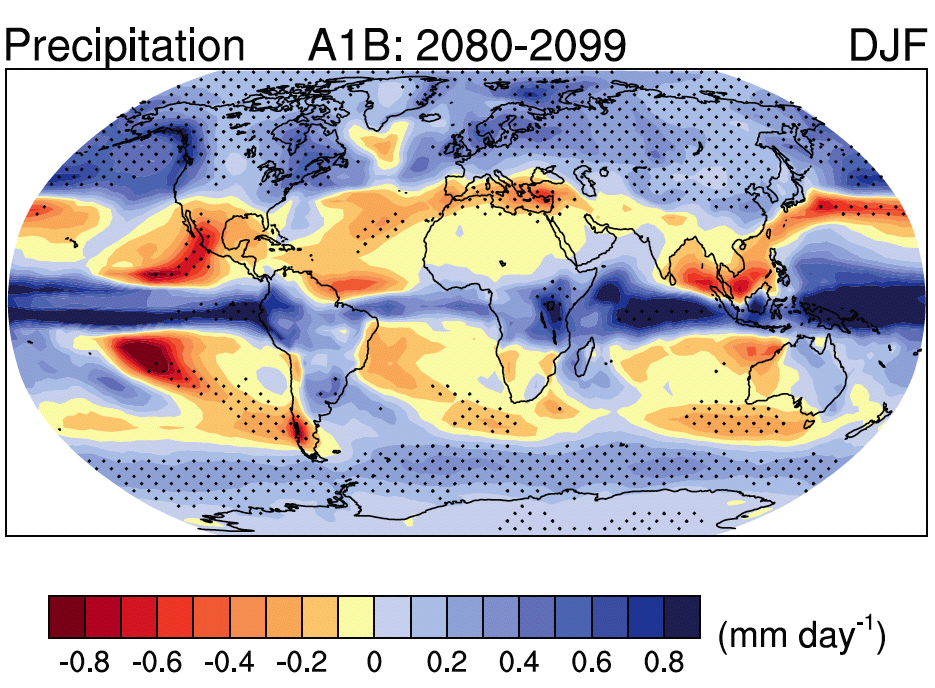 Source:  IPCC 4th Assessment Report, 2007
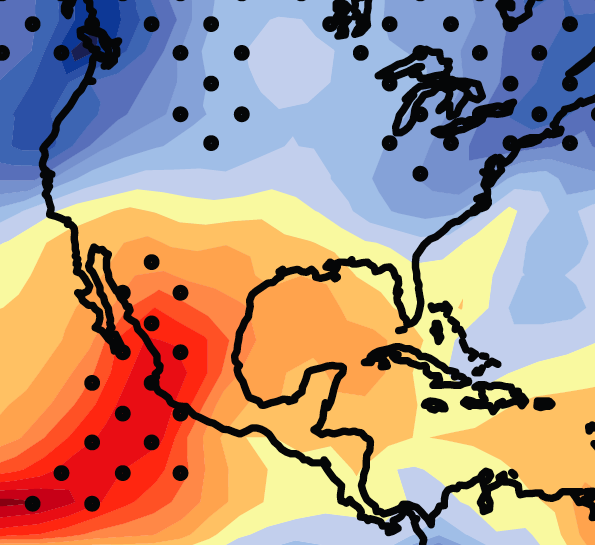 December-January-February  Precipitation Change
0.1
0.0
A1B Emission Scenario
2080-2099 minus1980-1999
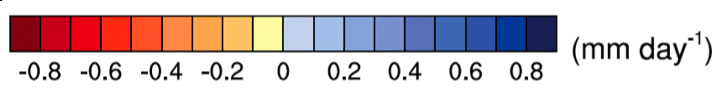 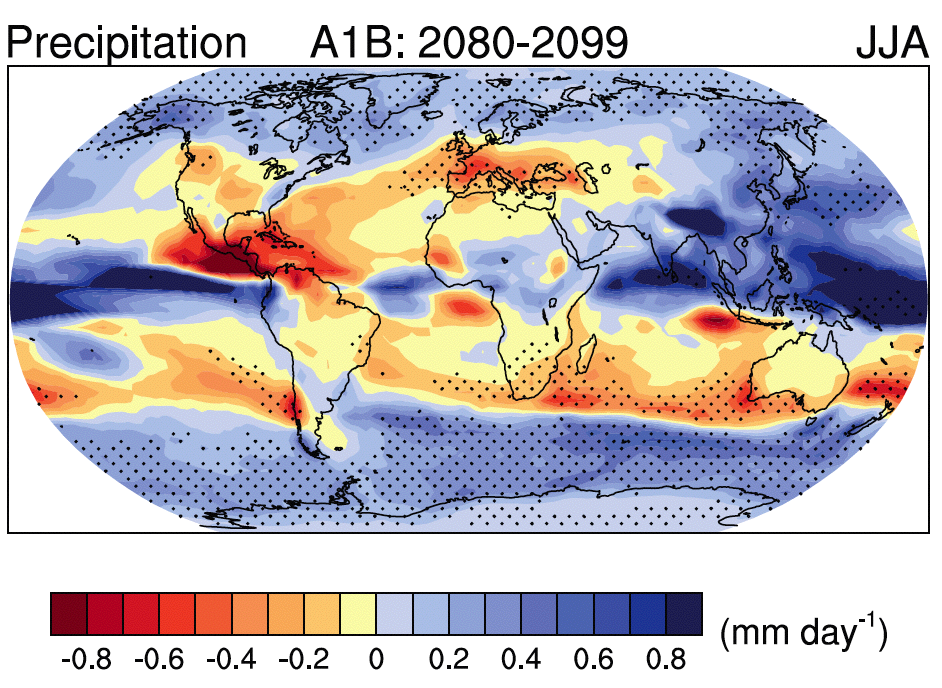 Source:  IPCC 4th Assessment Report, 2007
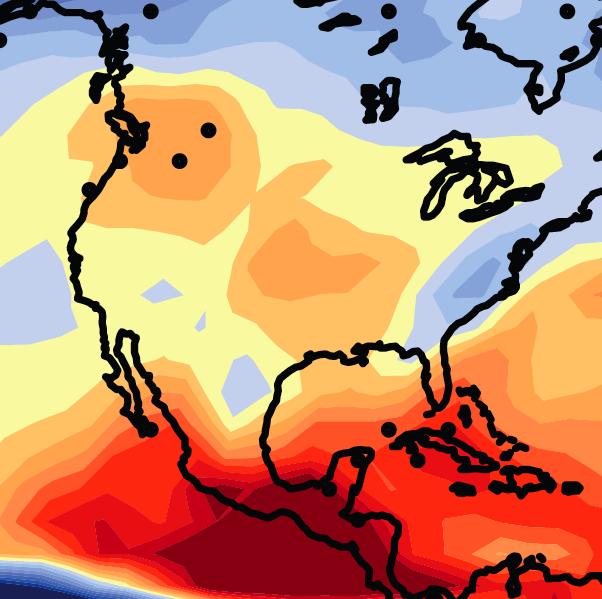 June-July-August  Precipitation Change
0.0
-0.1
A1B Emission Scenario
2080-2099 minus1980-1999
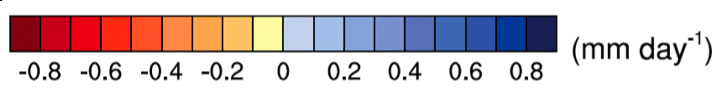 Change in Annual Cloud Cover
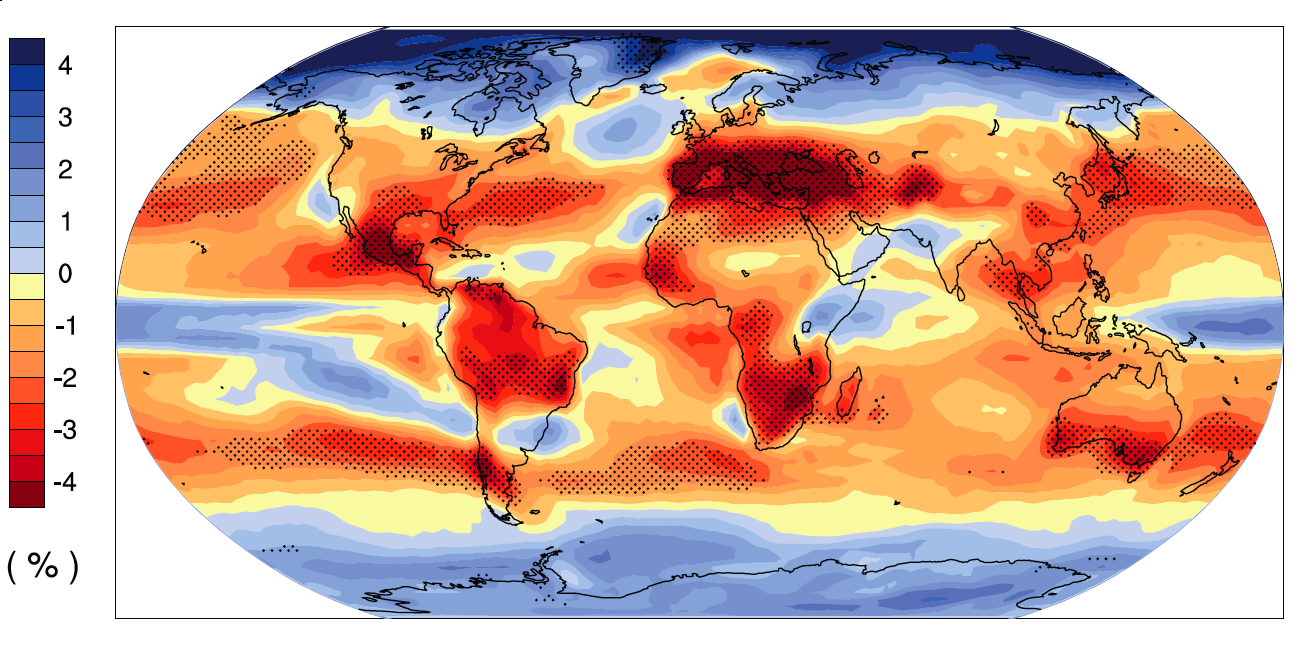 Change in Annual Cloud Cover
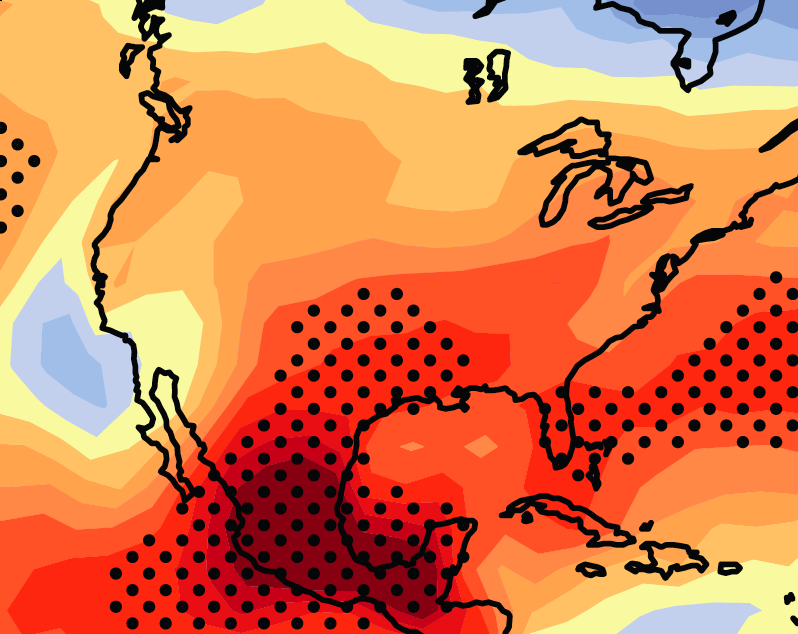 A1B Emission Scenario
2080-2099 minus1980-1999
-1.0
-1.5
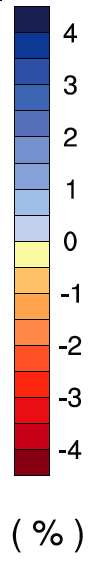 Annual Change in Soil Moisture
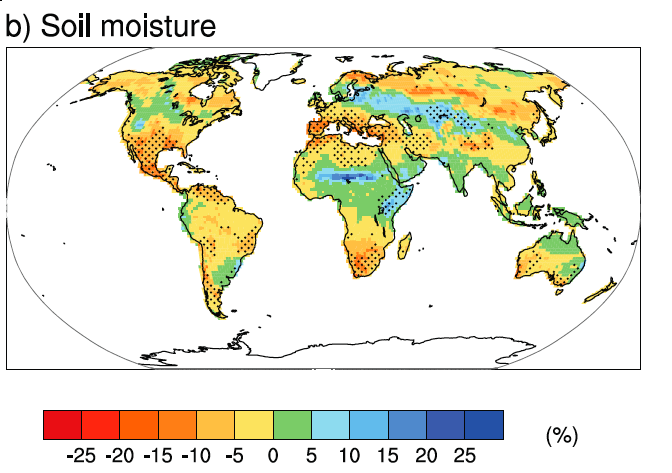 Annual Change in Soil Moisture
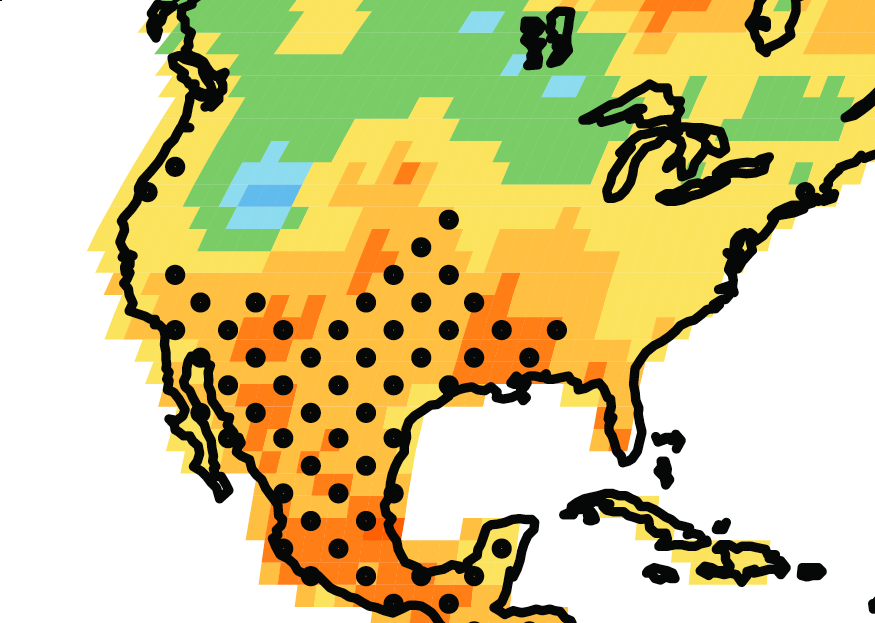 A1B Emission Scenario
2080-2099 minus1980-1999
0
-5
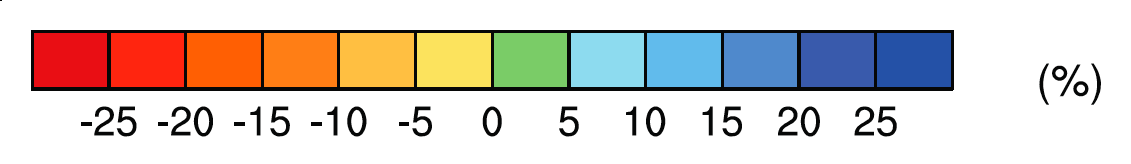 Imminent Transition to Arid Climate
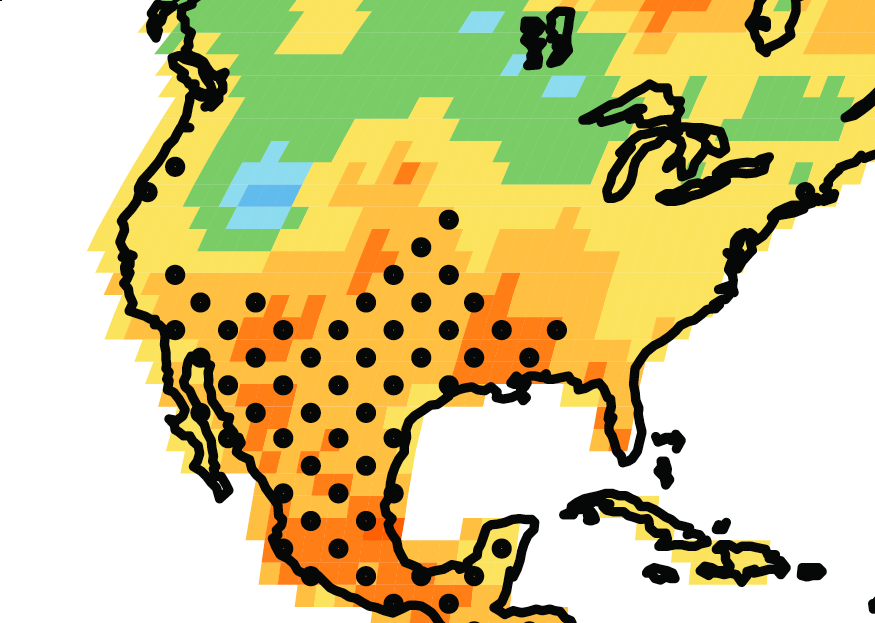 Precipitation minus Evaporation for Western US 
25N-40N, 95W-125 W
(land areas only)
R. Seager, et al.,2007. Model Projections of an Imminent Transition to a More Arid Climate in Southwestern North America. Science, Vol. 316. no. 5828, pp. 1181 - 1184
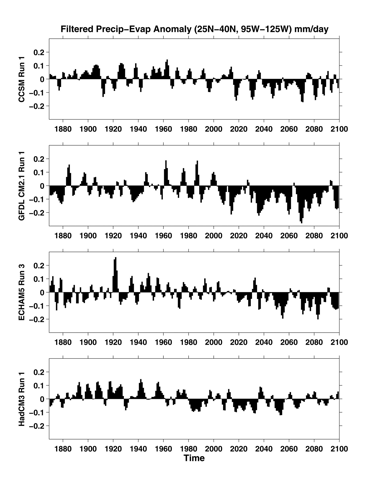 Precipitation minus Evaporation for Western US 
(25N-40N, 95W-125 W)
R. Seager, et al.,
2007. Model Projections of an Imminent Transition to a More Arid Climate in Southwestern North America. Science, Vol. 316. no. 5828, 
pp. 1181 - 1184
Precipitation minus Evaporation for Western US
(25N-40N, 95W-125 W)
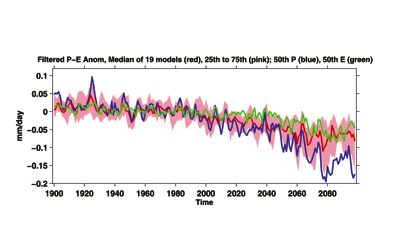 R. Seager, et al.,2007. Model Projections of an Imminent Transition to a More Arid Climate in Southwestern North America. Science, Vol. 316. no. 5828, pp. 1181 - 1184
Precipitation minus Evaporation for Western US
(25N-40N, 95W-125 W)
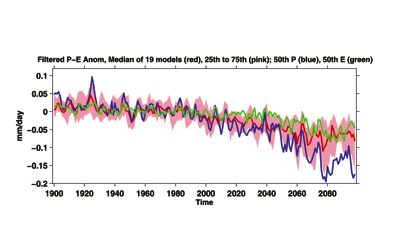 Colorado River Compact established, 1922
R. Seager, et al.,2007. Model Projections of an Imminent Transition to a More Arid Climate in Southwestern North America. Science, Vol. 316. no. 5828, pp. 1181 - 1184
Cooling Decade in a Century of Warming
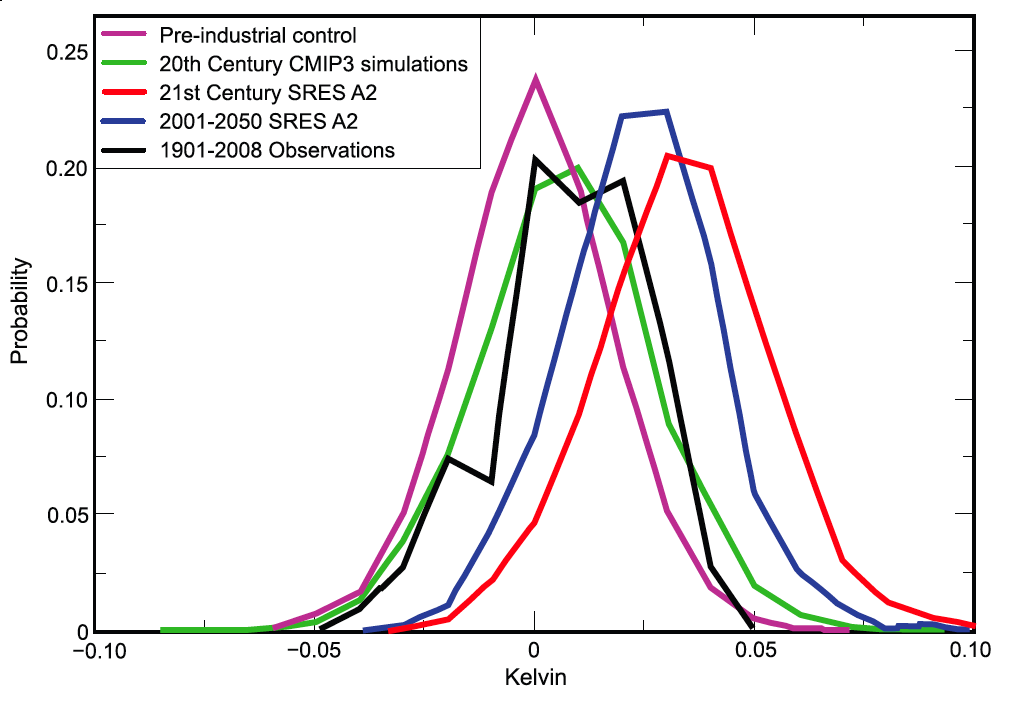 Probability of a cooling decade in a century of warming
Probability distribution functions for decadal trends (kelvin/year) in globally averaged surface air temperature
Easterling, D. R., and M. F. Wehner, 2009:  Is the climate warming or cooling?  Geophys. Res. Lett., 36, L08706, doi:10.1029/2009GL037810, 2009
Rise in global mean temperature (oC)
Rise in global mean temperature (oC)
Rise in global mean temperature (oC)
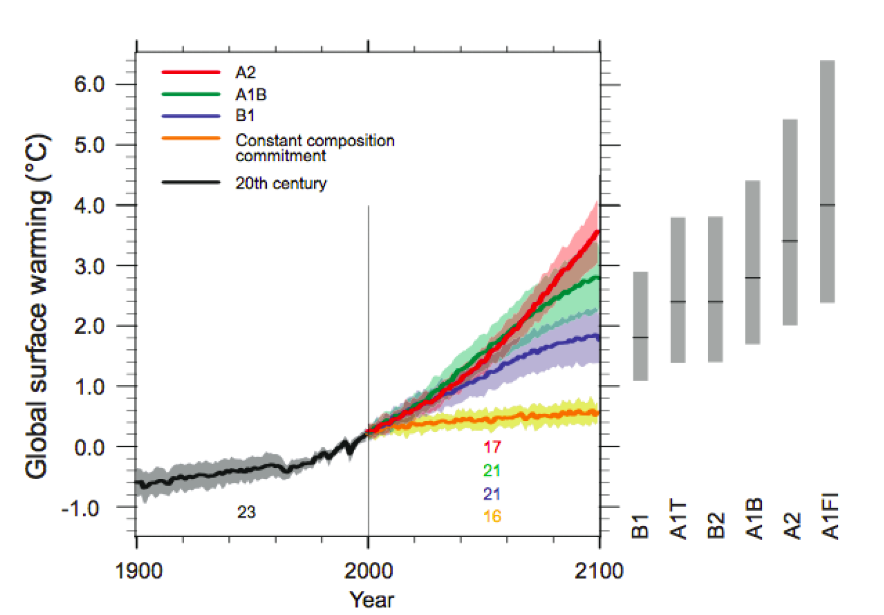 Energy intensive
Balanced fuel sources
More environmentally friendly
Limit to avoid “dangerous anthropogenic 
Interference” with the climate system
2oC limit
IPCC Fourth Assessment Report Summary for Policy Makers
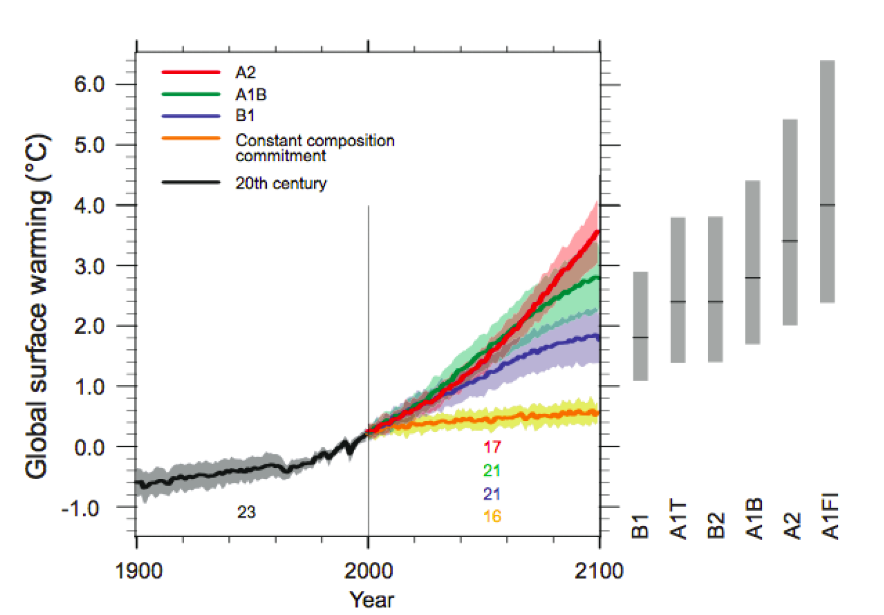 Energy intensive
Balanced fuel sources
More environmentally friendly
If current emission trends continue, global temperature rise likely will exceed worst case scenarios projected in 2007
2oC “Guardrail”
2oC limit to avoid “dangerous anthropogenic 
interference” with the climate system
FI =fossil intensive
IPCC Fourth Assessment Report Summary for Policy Makers
Long-Term Stabilization Profiles
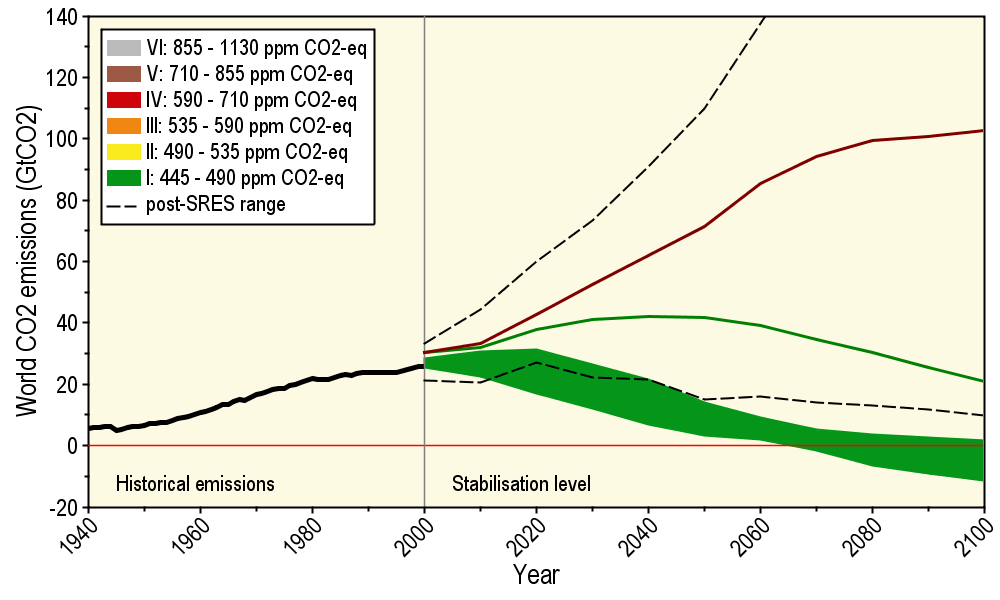 Future trend of 
current emissions
A2
Emission scenario needed to 
provide 50% probability of not 
exceeding the 2oC guardrail
B1
Nebojša Nakićenović IIASA, Vienna
Options for Climate Stabilization
Options for Climate Stabilization
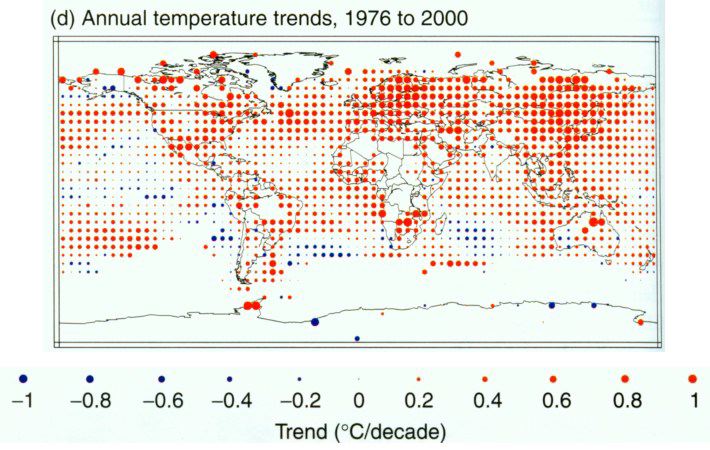 Source:  IPCC, 2001:  Climate Change 2001:  The Scientific Basis
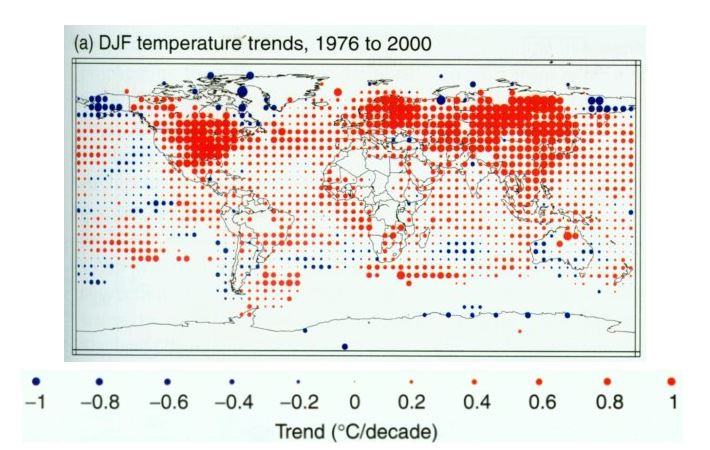 Source:  IPCC, 2001:  Climate Change 2001:  The Scientific Basis
Arctic Sea-Ice Decline
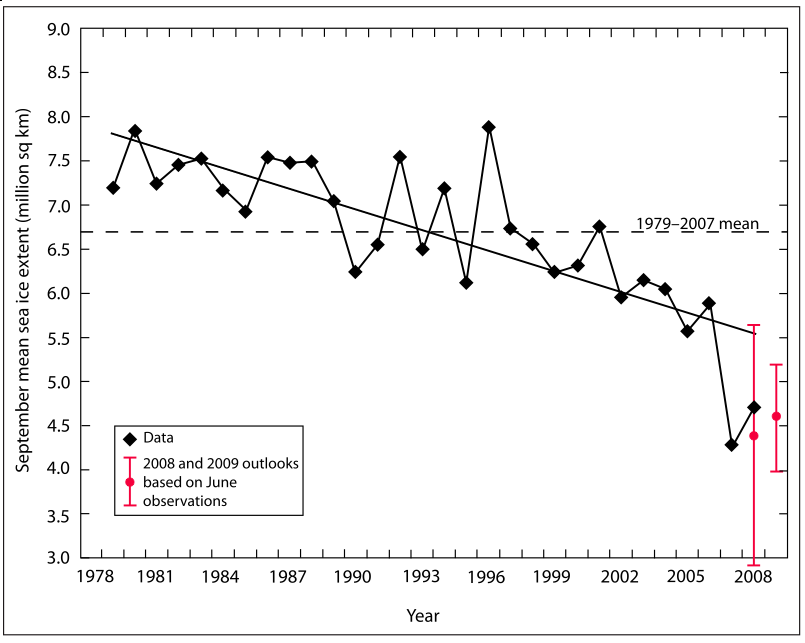 Decline in Greenland Ice Mass
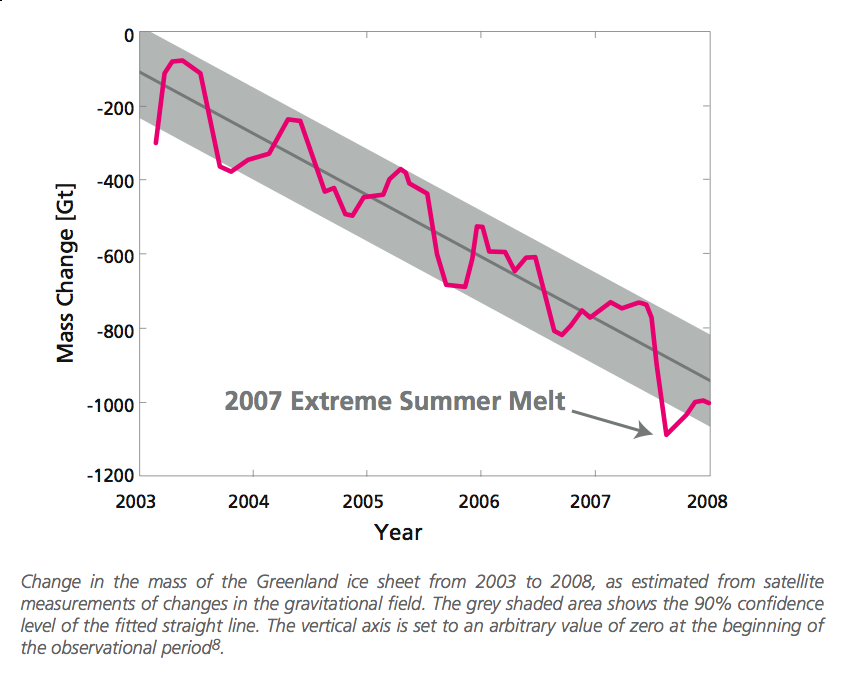 Increase in Hurricane Intensity
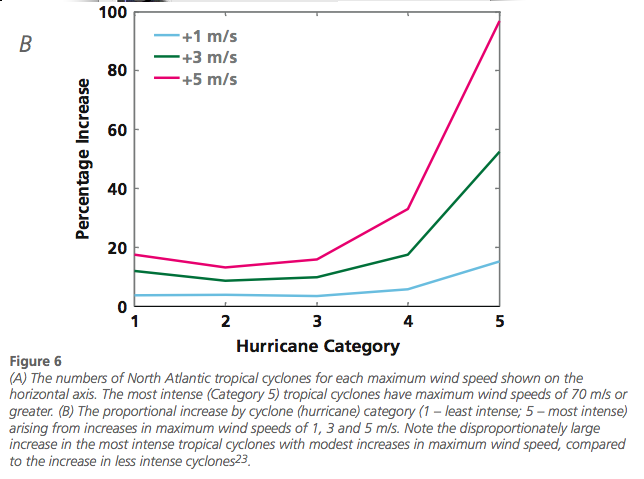 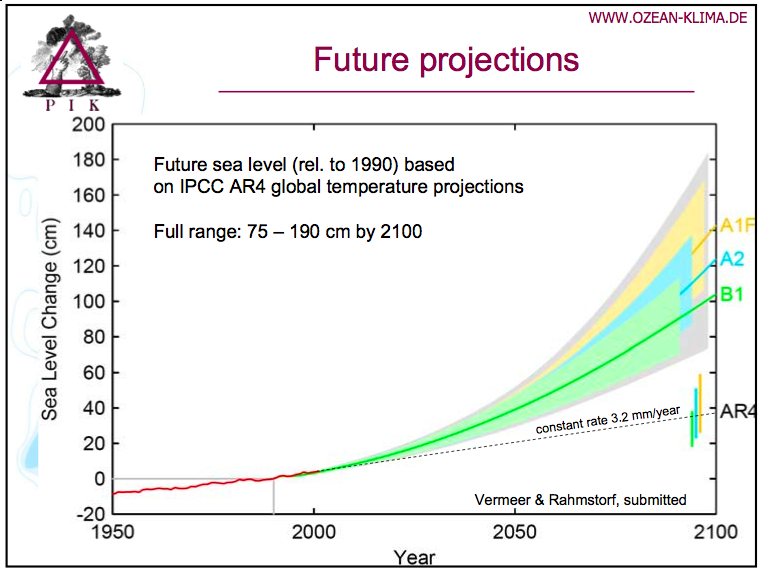 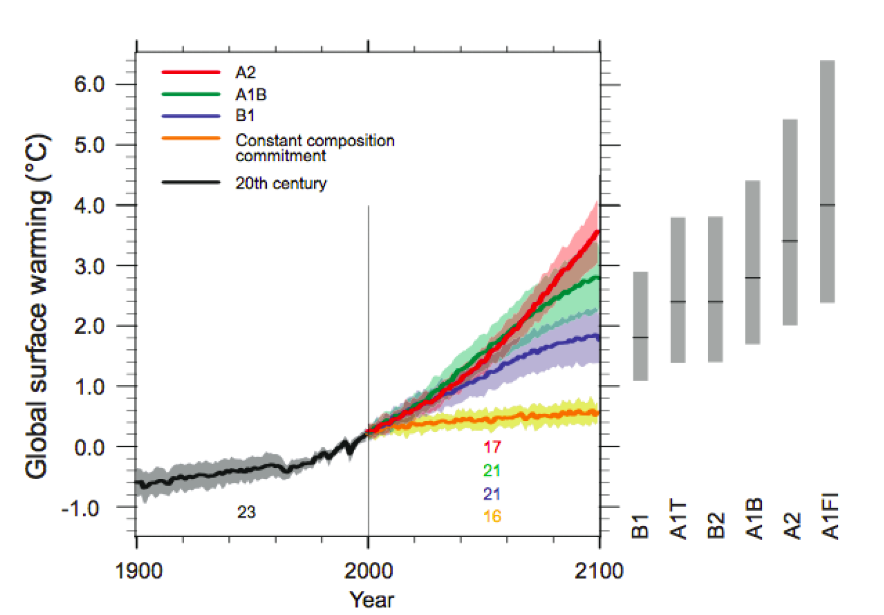 Energy intensive
Balanced fuel sources
More environmentally friendly
The planet is committed to a warming over the next 50 years regardless of political decisions
IPCC Fourth Assessment Report Summary for Policy Makers
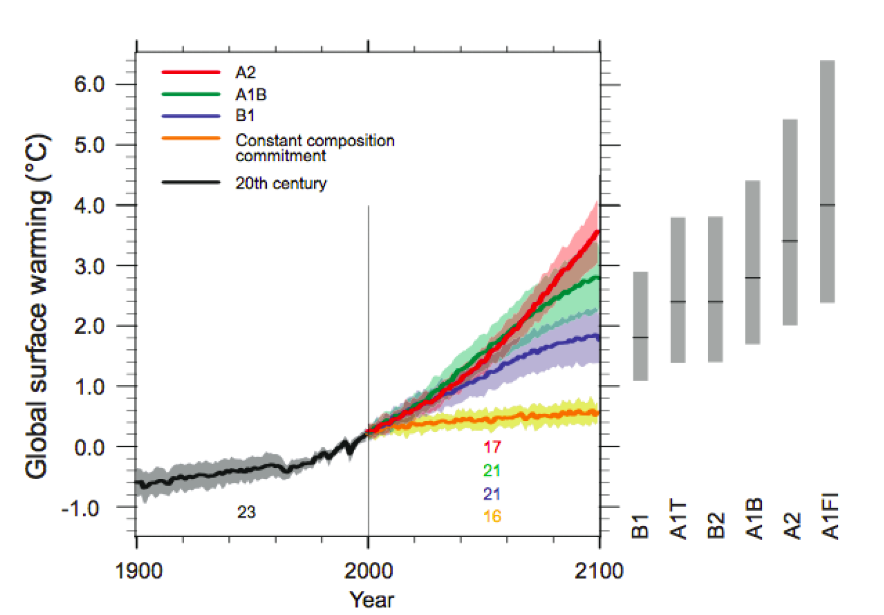 Energy intensive
Balanced fuel sources
More environmentally friendly
Mitigation
Possible
Adaptation
Crucial
Adaptation
Necessary
IPCC Fourth Assessment Report Summary for Policy Makers
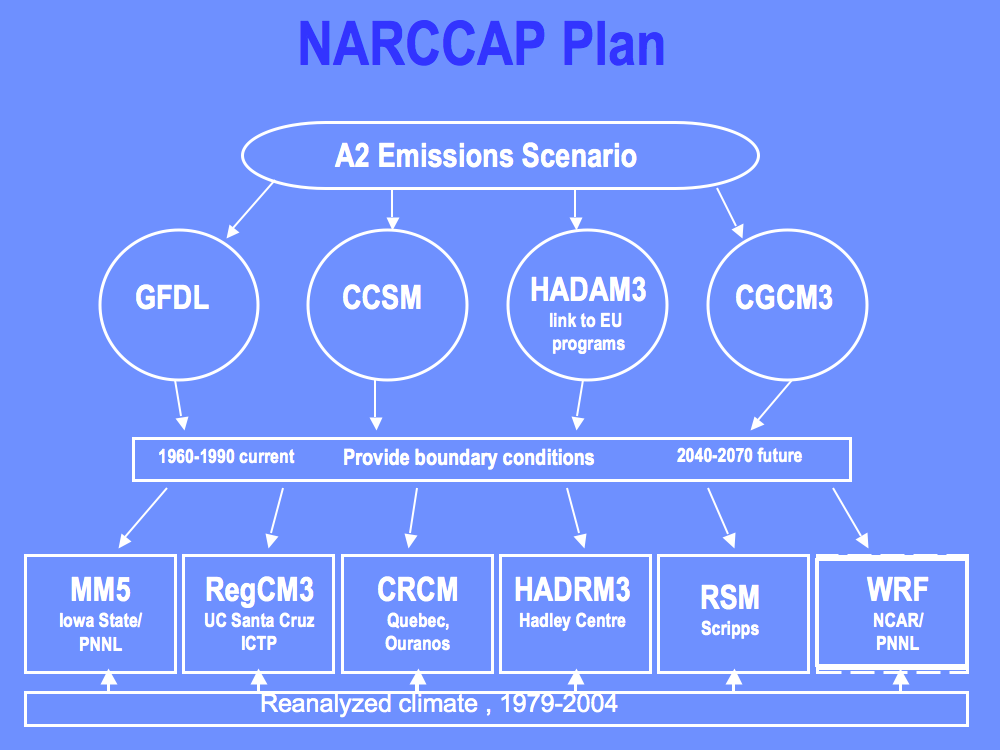 Observed Summer (JJA) Daily Maximum Temperature 
Changes (K),  1976-2000
Adapted from Folland et al. [2001]
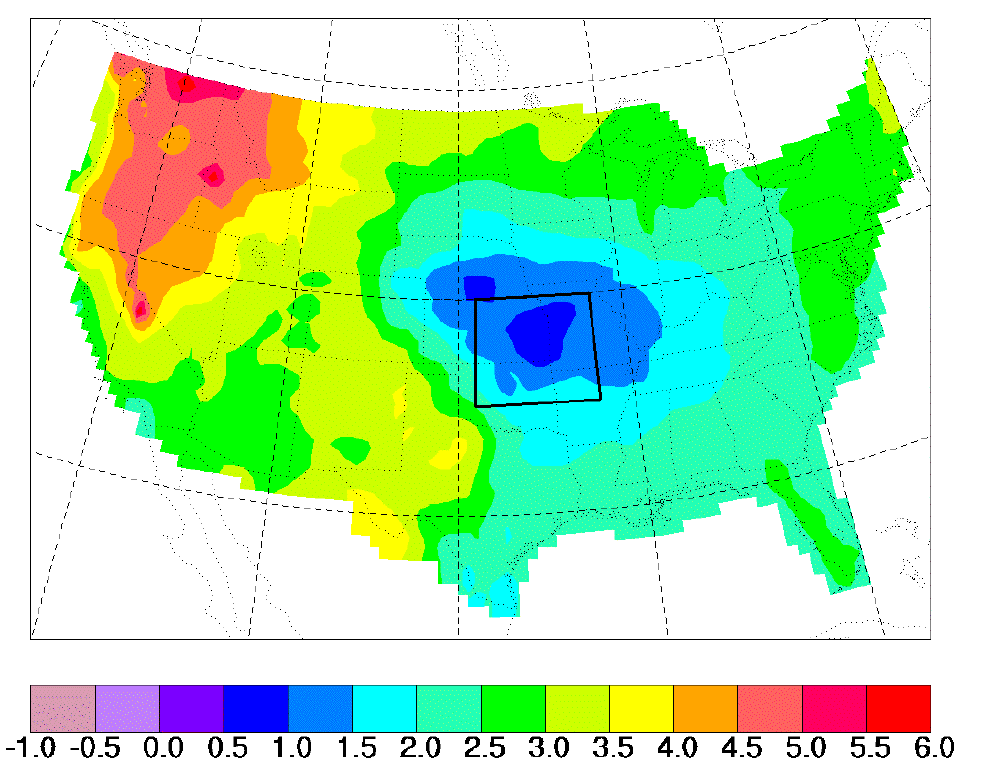 “Warming Hole”:  Simulations of changes in daily maximum summertime temperatures between 1990s and 2040s
DTmax (JJA)
˚C
Pan, Z., R. W. Arritt, E. S. Takle, W. J. Gutowski, Jr., C. J. Anderson, and M. Segal,2004:  Altered hydrologic feedback in a warming climate introduces a “warming hole”.  Geophys. Res. Lett.31, L17109, doi:10.1029/2004GL020528.
[Speaker Notes: A feature that corresponds to later 20th century trends.  Not seen in GCMs.  Linked to mesoscale circulation.]
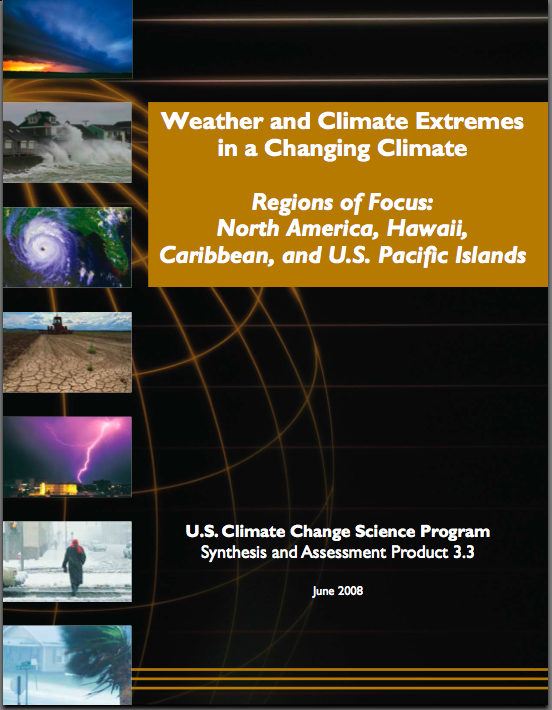 “One of the clearest trends in the United States observational record is an increasing frequency and intensity of heavy precipitation events… Over the last century there was a 50% increase in the frequency of days with precipitation over 101.6 mm (four inches) in the upper midwestern U.S.; this trend is statistically significant “
Projected Changes* for the Climate of the Midwest  Temperature
Longer frost-free period (high)
Higher average winter temperatures (high)
Fewer extreme cold temperatures in winter (high)
Fewer extreme high temperatures in summer in short term but more in long term (medium) 
Higher nighttime temperatures both summer and winter (high)
More freeze-thaw cycles (high)
Increased temperature variability (high)
Follows trend of last 25 years and projected by models
No current trend but model suggestion or current trend but model inconclusive
*Estimated from IPCC reports
Projected Changes* for the Climate of the Midwest  Precipitation
More (~10%) precipitation annually (medium)
Change in “seasonality”:  Most of the increase will come in the first half of the year (wetter springs, drier summers) (high)
More water-logging of soils (medium)
More variability of summer precipitation (high)
More intense rain events and hence more runoff (high)
Higher episodic streamflow (medium)
Longer periods without rain (medium)
Higher absolute humidity (high)
Stronger storm systems (medium)
More winter soil moisture recharge (medium)
Snowfall increases (late winter) in short term but                              decreases in the long run (medium)
Follows trend of last 25 years and projected by models
No current trend but model suggestion or current trend but model inconclusive
*Estimated from IPCC reports
Projected Changes* for the Climate of the Midwest  Other
Reduced wind speeds (high)
Reduced solar radiation (medium)
Increased tropospheric ozone (high)
Accelerated loss of soil carbon (high)
Phenological stages are shortened (high)
Weeds grow more rapidly under elevated atmospheric CO2 (high)
Weeds migrate northward and are less sensitive to       herbicides (high)
Plants have increased water used efficiency (high)
Follows trend of last 25 years and projected by models
No current trend but model suggestion or current trend but model inconclusive
*Estimated from IPCC and CCSP reports
Summary
Increases in CO2 will create a wide variety of climate changes
Some regions will experience changes favorable for local societal activities, but most will be unfavorable
Stabilization to avoid passing the 2oC guardrail will require major decreases in global emissions
Many, but not all, observed regional climate changes are consistent with global and regional climate model projections